MESLEKİ İLGİ, YETENEK VE DEGERLER
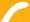 ..
..
YARASA VE KOYLU OYUNU
İLGİ
Belirli bir olay veya etkinliğe yakınlık duyma, ondan hoşlanma ve ona öncelik tanıma durumudur.
YETENEK
Herhangi bir davranışı, bilgi ya da beceriyi öğrenebilmek için doğuştan sahip olunan gizilgücün (kapasitenin) çevre ile etkileşim sonucu geliştirilmiş ve yeni öğrenmeler için hazır hale getirilmiş kısmını ifade eder.
-
DEGER
Hareketleri yönlendiren inançlar ve duygulardır. Birey için asıl önemli olanın ne olduğunu ifade eder.
Yapabildiğim şeyler benim         “YETENEGİM”

Hoşlandığım şeyler benim “İLGİLERİM”

Önceliklerim benim 
“DEGERLERİM”
-
-
YETENEKLER-MESLEKLER
Sözel Yetenek

Sosyal Bilimler, Dilbilim, Diğer İnsan Bilimleri vb. 

Sayısal Yetenek

Temel Bilimler, Tıp, Sağlık Bilimleri, Mühendislikler vb.
YETENEKLER-MESLEKLER
Göz-el Koordinasyonu

Grafik Tasarımcı, Ressam, Terzi, İnşaat Mühendisi, Mimar, Fotoğraf Sanatçısı vb.
YETENEKLER-MESLEKLER
Parmak Becerisi 

Kuaför, Enstrüman Sanatçısı, Katip, Cerrah vb.

El Becerisi

Operatör, Marangoz, Kalıpçı, Aşçı vb.
YETENEKLER-MESLEKLER
Şekil Uzay Yeteneği

İnşaat, Makine, Harita Kadastro Mühendislikleri, Mimarlık, Endüstriyel Tasarım, Grafik, Tasarım, Diş Hekimliği vb.
İLGİ ALANLARI-MESLEKLER
Temel Bilim

 Matematik, Veterinerlik, Kimya, Tıp,      Biyoloji, Fizik, Mühendislikler vb. 

Sosyal Bilim

Hukuk, Siyaset Bilim, Sosyoloji,           Psikoloji, İlahiyat vb.
İLGİ ALANLARI-MESLEKLER
Canlı Varlık

Ziraat Fakültesi, Veterinerlik vb.
 
Mekanik

 Makine, Elektrik Elektronik, Mekatronik Mühendislikleri vb.
İLGİ ALANLARI-MESLEKLER
İkna

Gazetecilik, Yazarlık, Diplomatlık, Hukuk, Öğretmenlik, Din Görevlisi vb. 

Ticaret

İşletme, Pazarlama, Reklâmcılık vb.
İLGİ ALANLARI-MESLEKLER
İş Ayrıntıları

Büro Yönetimi ve Sekreterlik, 
Muhasebe vb. 

Edebiyat

    Dil ve Edebiyat, Basın Yayın vb.
İLGİ ALANLARI-MESLEKLER
Güzel Sanatlar

 Resim, Heykel, Fotoğrafçılık, İç Mimarlık,     
 El sanatları vb. 

Sosyal Yardım

Psikoloji, Çocuk Gelişimi vb.
İLGİ ALANLARI-MESLEKLER
Müzik

     Konservatuar bölümleri vb.
-
DEGERLER VE MESLEKLER
Yaratıcılık

Resim, Grafik, Mimarlık, İç Mimarlık, Dekorasyon, Öğretmenlik vb. 

Yarışma
Bilim insanları, sporcular vb.
-
DEGERLER VE MESLEKLER
Düzenli Yaşam

Devlet Sektöründe, Büro İşlerinde vb. 

İşbirliği 

Mühendislik, Öğretmenlik, Terzilik,    Eczacılık, Tıp, Aşçılık vb.
-
DEGERLER VE MESLEKLER
Değişiklik 

  Gazetecilik, Pazarlamacılık, Arkeoloji,   Müfettişlik, Turizm Rehberliği vb.

Liderlik

  Her meslekte liderlik ve yöneticilik pozisyonuna gelinebilir.
-
DEGERLER VE MESLEKLER
Ün Sahibi Olma

Çeşitli sanat dalları, tiyatro, sinema, televizyon, gazetecilik, yazarlık vb

Kazanç

Bazı kişiler için yüksek kazanç elde etmek diğer kriterlere göre çok daha önemli olabilir.
ETKİNLİK
DEĞERLER

Yaratıcılık
Yarışma
İşbirliği
Değişiklik
Düzenli Yaşam
Liderlik
Kazanç
Ün Sahibi Olma
YETENEKLER

Sözel Yetenek
Sayısal Yetenek
Göz-el koordinasyonu
Parmak becerisi
El becerisi
Şekil-Uzay İlişkileri
İLGİLER

Temel Bilim
Sosyal Bilim
Canlı Varlık
Mekanik İlgi 
İkna
Ticaret 
İş Ayrıntıları
Edebiyat 
Güzel Sanatlar
Sosyal Yardım
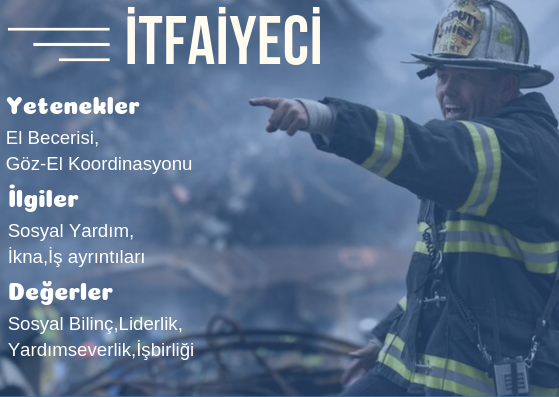 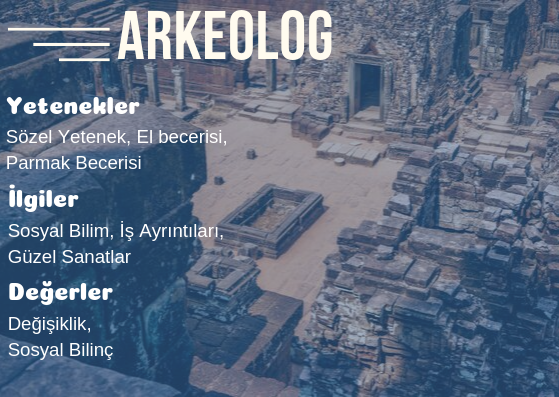 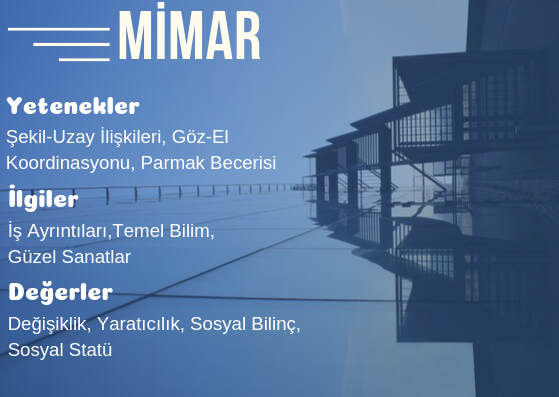 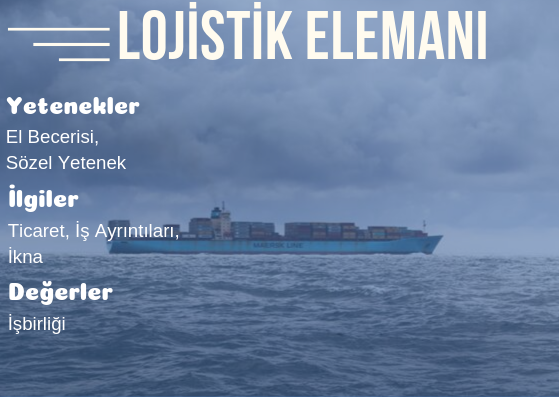 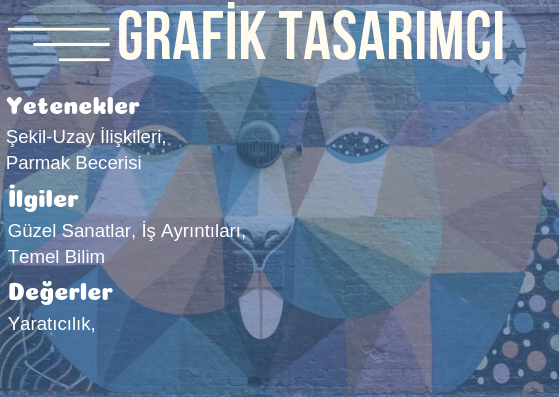 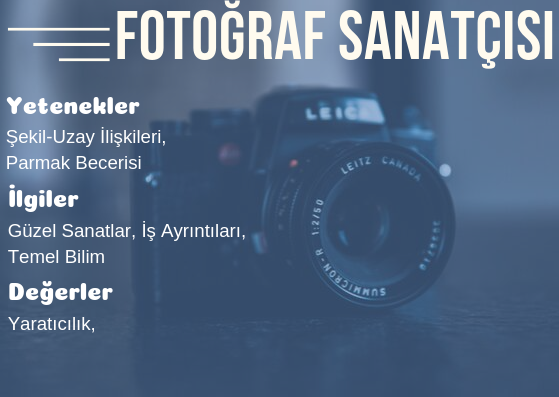 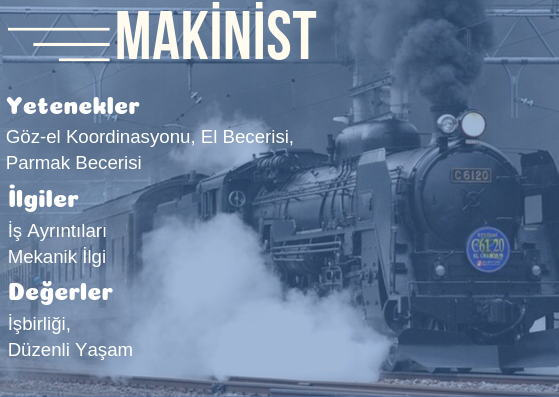 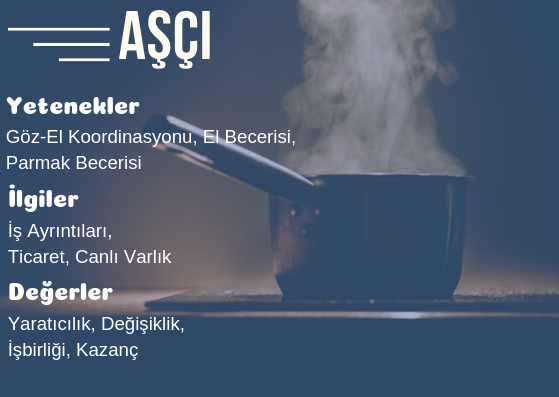 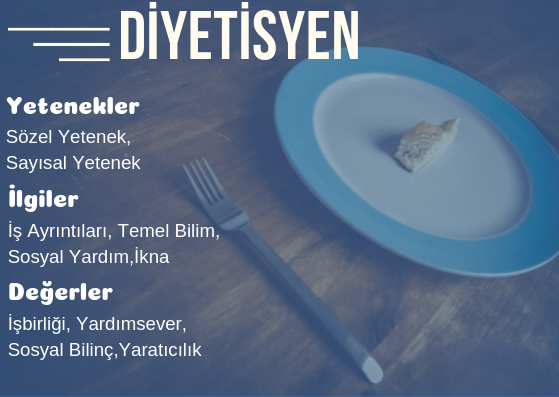 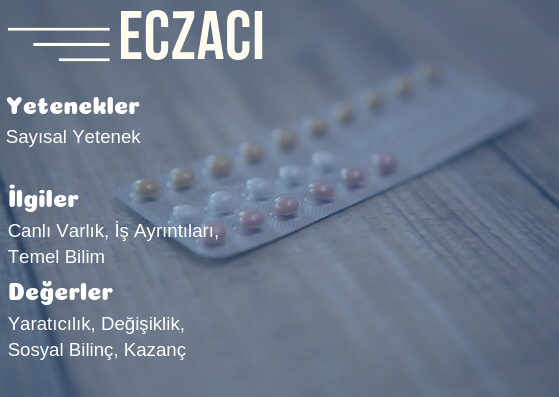 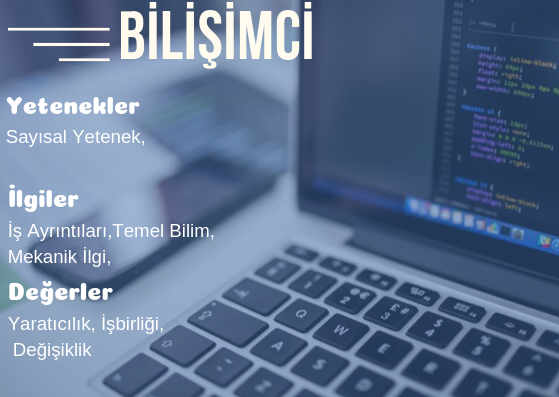 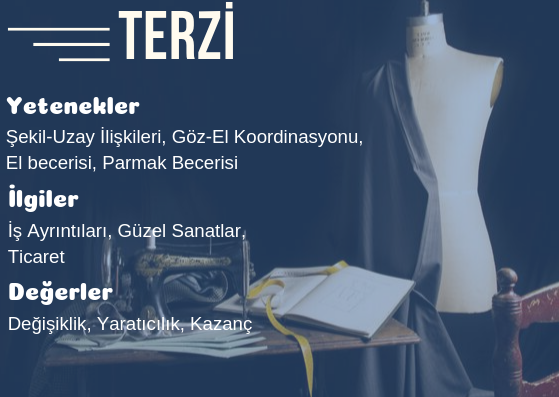 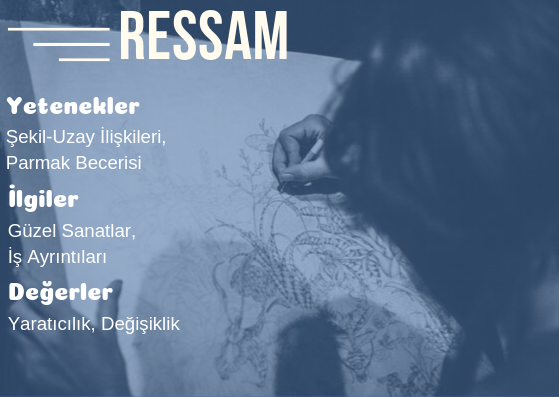 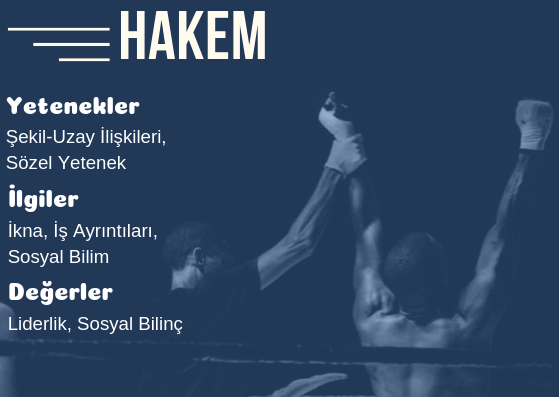 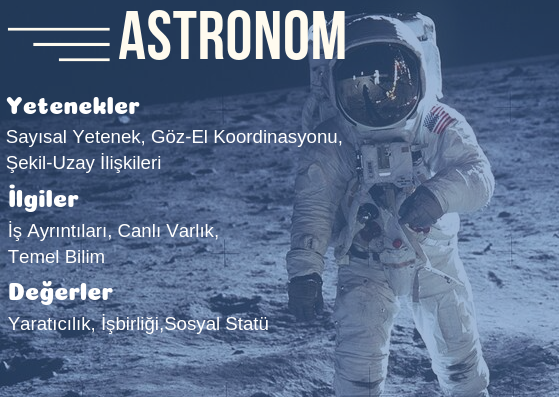 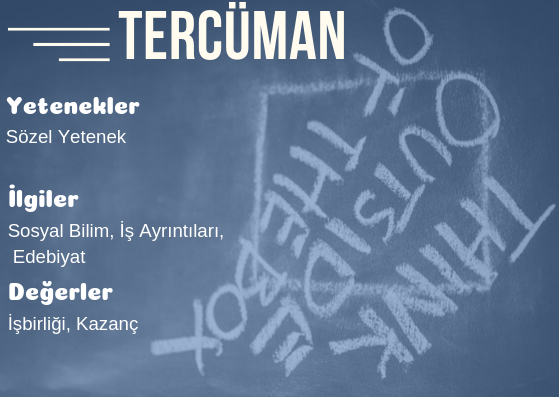 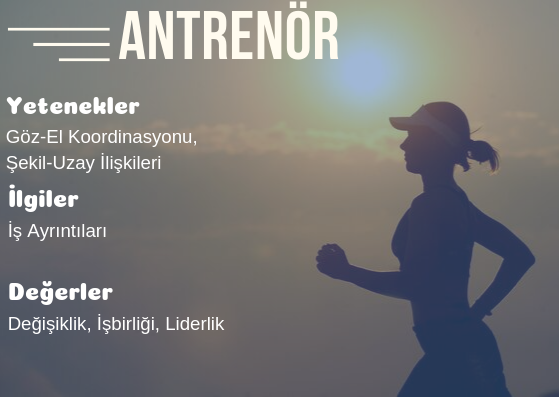 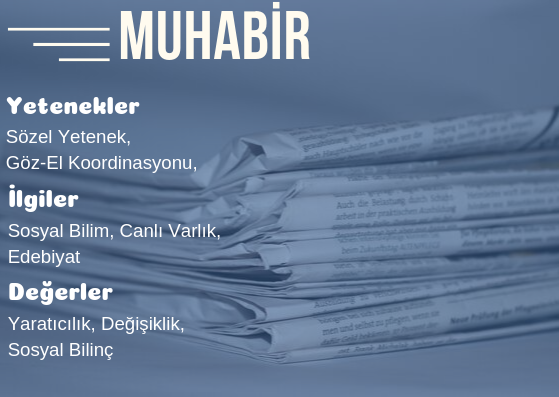 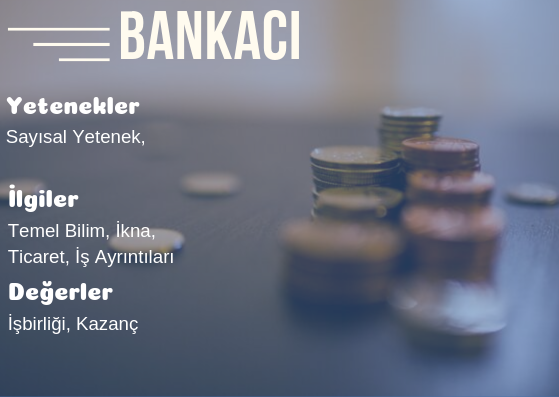 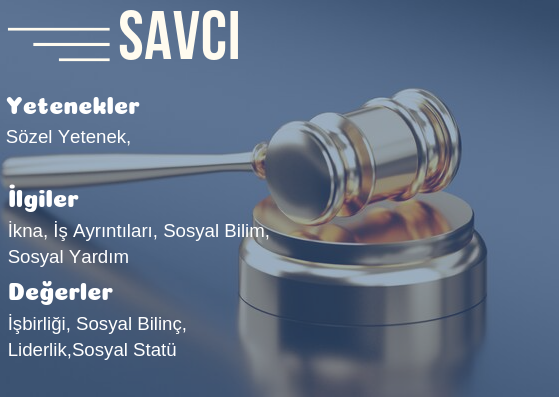